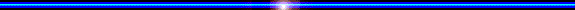 MĨ THUẬT LỚP 4
Chủ đề: 7
Vũ điệu của sắc màu
(tiết 1)
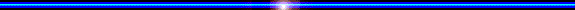 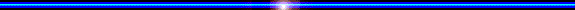 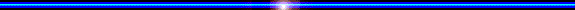 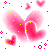 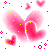 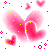 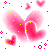 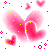 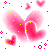 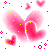 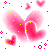 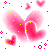 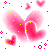 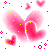 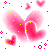 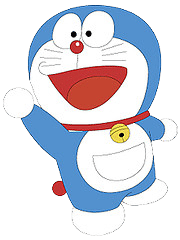 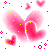 Khởi động
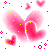 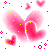 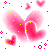 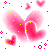 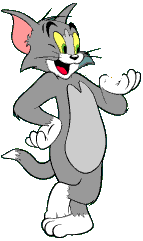 Dân vũ chicken dance
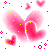 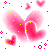 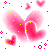 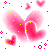 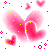 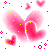 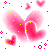 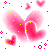 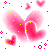 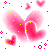 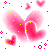 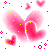 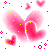 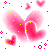 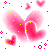 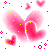 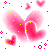 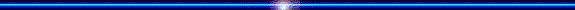 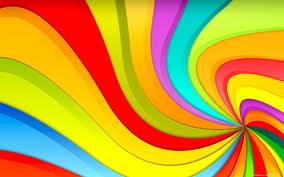 VŨ ĐIỆU CỦA SẮC MÀU
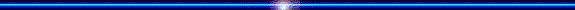 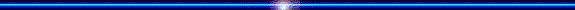 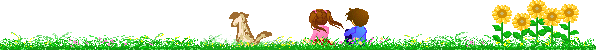 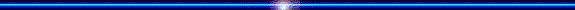 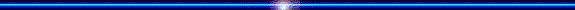 VŨ ĐIỆU CỦA SẮC MÀU
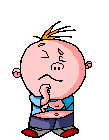 Tìm hiểu
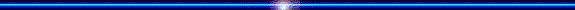 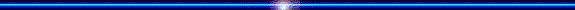 Trải nhiệm hoạt động vẽ theo nhac.
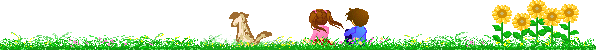 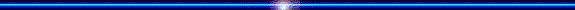 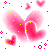 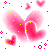 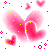 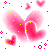 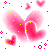 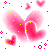 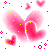 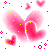 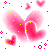 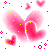 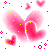 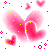 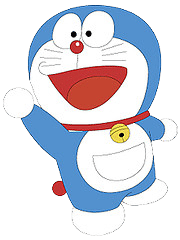 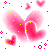 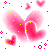 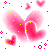 Nghe  nhạc và vẽ nào
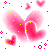 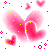 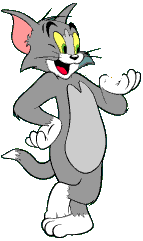 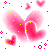 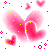 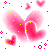 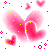 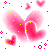 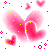 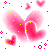 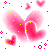 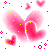 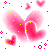 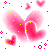 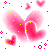 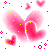 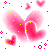 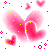 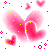 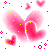 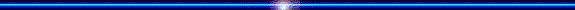 VŨ ĐIỆU CỦA SẮC MÀU
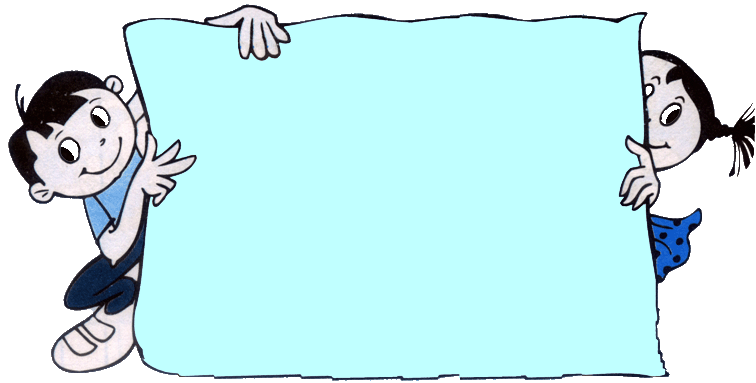 Nêu cảm xúc của mình khi được trải nghiệm hoạt động vẽ theo nhạc
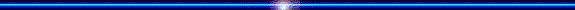 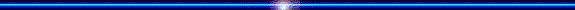 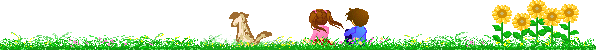 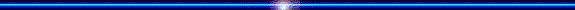 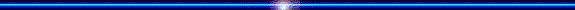 VŨ ĐIỆU CỦA SẮC MÀU
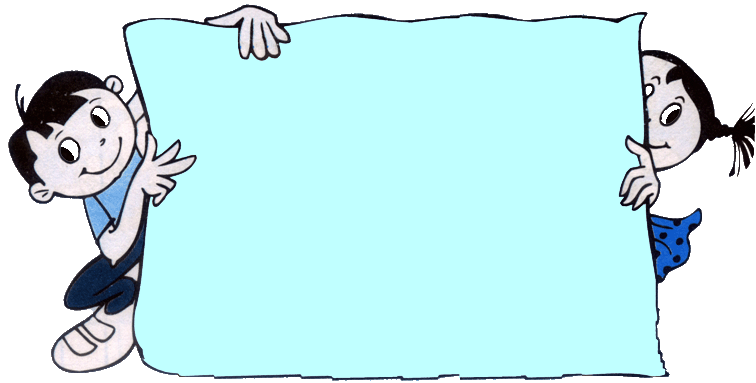 Dùng khung chữ L để chọn phần tranh mình thích
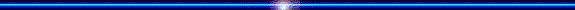 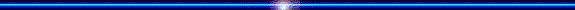 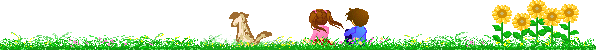 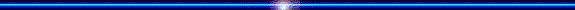 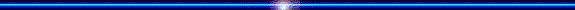 VŨ ĐIỆU CỦA SẮC MÀU
Ghi nhớ:
- Màu sắc đường nét trong bức tranh vẽ theo giai điệu âm nhạc đẹp và sinh động. Có những bức tranh đường nét mềm mại, màu sắc lung linh huyền ảo. Có những bức tranh rực rỡ màu sắc, đường nét mạnh mẽ, khỏe khoắn, mang đến cho người xem cảm xúc và sự tưởng tượng khác nhau.

- Có nhiều hòa sắc trong tranh: nóng,lạnh,đậm nhạt, tương phản…

- Có thể tưởng tượng những hình ảnh dựa trên những đường nét và màu sắc trên bức tranh.
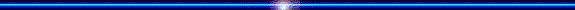 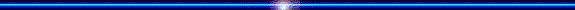 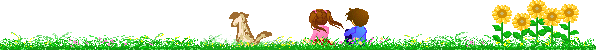 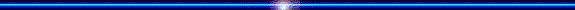 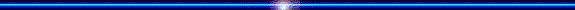 VŨ ĐIỆU CỦA SẮC MÀU
2. Cách thực hiện
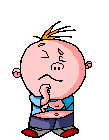 Quan sát hình 7.4 SGK
Suy nghĩ!
Nêu cách thể hiện hình ảnh tưởng tượng?
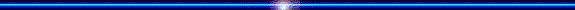 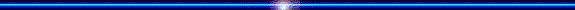 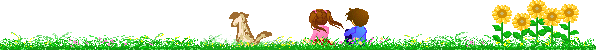 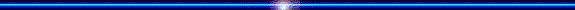 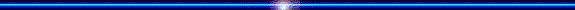 VŨ ĐIỆU CỦA SẮC MÀU
Ghi nhớ:
Cách sáng tạo các hình ảnh trên nền bức tranh vẽ theo nhạc

-Sau khi cắt rời phần tranh đã chọn,dựa vào những hình ảnh đã tưởng tưởng và những đường nét, màu sắc trên nền bức tranh, vẽ thêm đường nét và màu sắc mới để làm rõ hơn những hình ảnh đã tưởng tượng.

-Làm khung mới cho bức tranh mới hoàn thành.
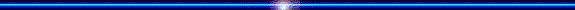 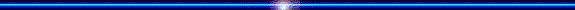 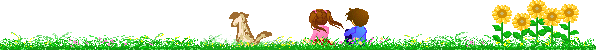 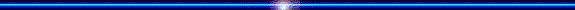 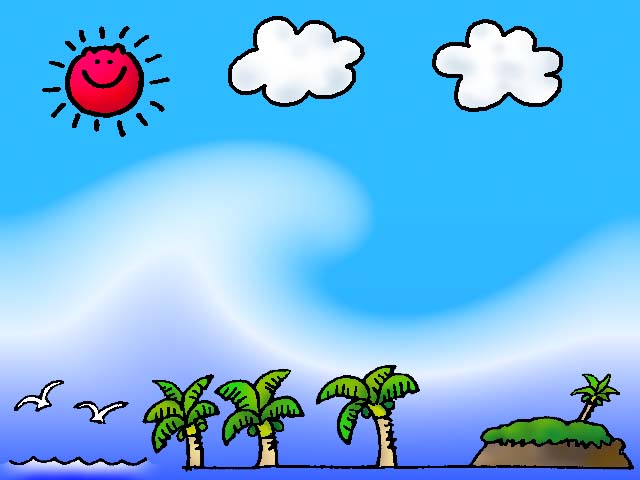 MĨ THUẬT LỚP 4
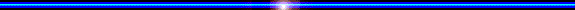 MĨ THUẬT LỚP 4
Chủ đề: 7
Vũ điệu của sắc màu
(tiết 2)
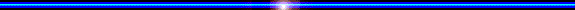 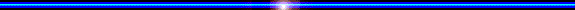 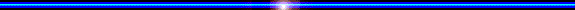 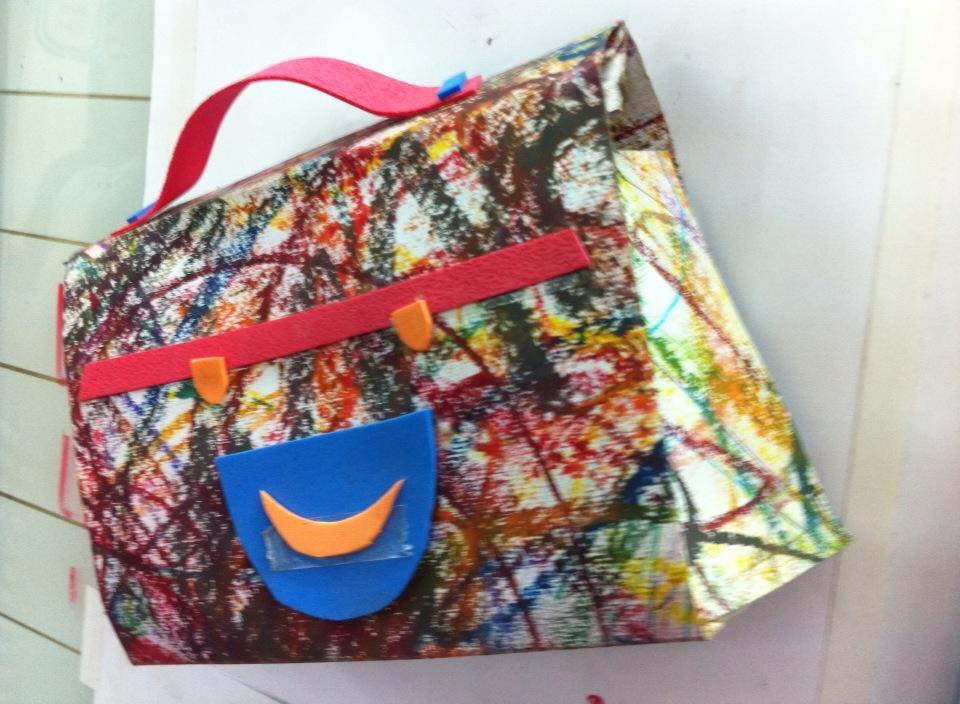 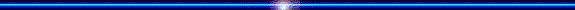 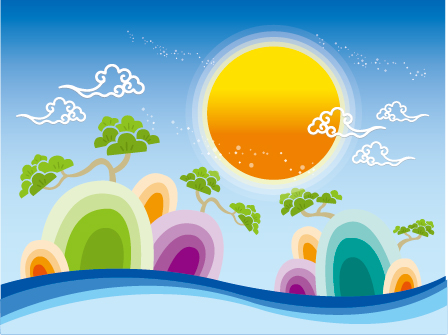 Giê häc ®· kÕt thóc
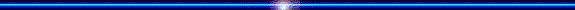 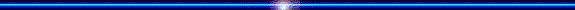 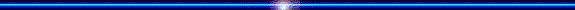